/sh/ sound
/ch/ sound
Soft /th/
Hard /th/
Theodore gets Thumped

Theodore heard the threatening thunder.
He thought it sounded thrilling.
Until three, thorny, lightning bolts,
Ended his thinking that Thursday.
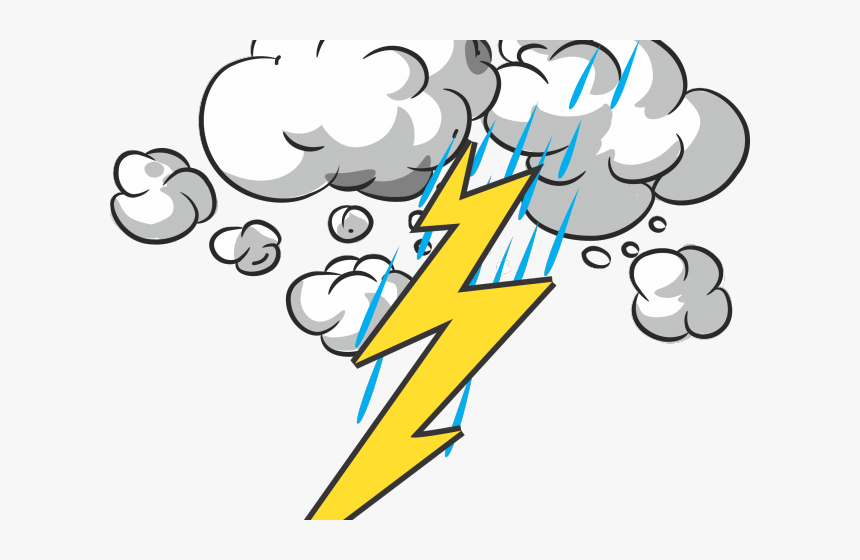